Нормативні документи зі стандартизації і види стандартів
Тема 6
Стандартизація
Стандартизація – один з діючих засобів прискорення технічного прогресу, впровадження самої раціональної організації виробництва, поліпшення якості продукції, економії трудових витрат і матеріальних ресурсів.
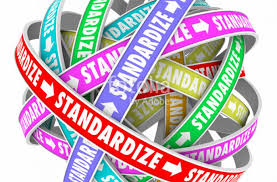 Стандартизація
У процесі стандартизації виробляються норми, правила, вимоги, характеристики, що стосуються об’ єкта стандартизації , які формуються у вигляді нормативного документа.
Основні визначення
“Нормативний документ – це документ, що встановлює правила, загальні принципи або характеристики різних видів діяльності або їхніх результатів ”.
   Даний термін охоплює такі поняття як 
“ стандарт ” , “ кодекс усталеної практики ”, технічні умови.
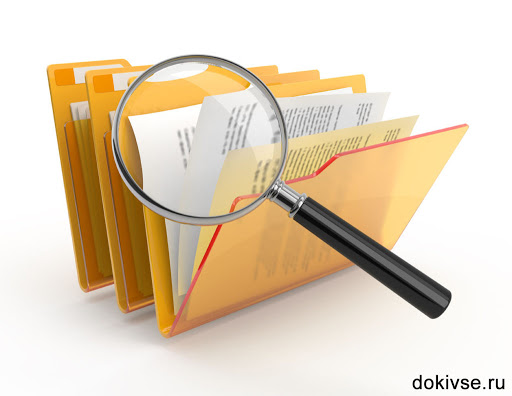 Основні терміни
Стандарт – документ, що встановлює для загального і багаторазового застосування правила, загальні принципи або характеристики, що стосується діяльності або їхніх результатів, з метою досягнення оптимального рівня упорядкованості у визначеній сфері, розроблений у встановленому порядку на основі консенсусу.
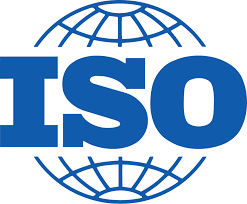 Основні терміни
Консенсус – загальна угода, що характеризується відсутністю серйозних заперечень по істотних  питаннях у більшості зацікавлених сторін і досягається в процесі процедури, спрямованої на врахування думок усіх сторін і зближення різних точок зору.
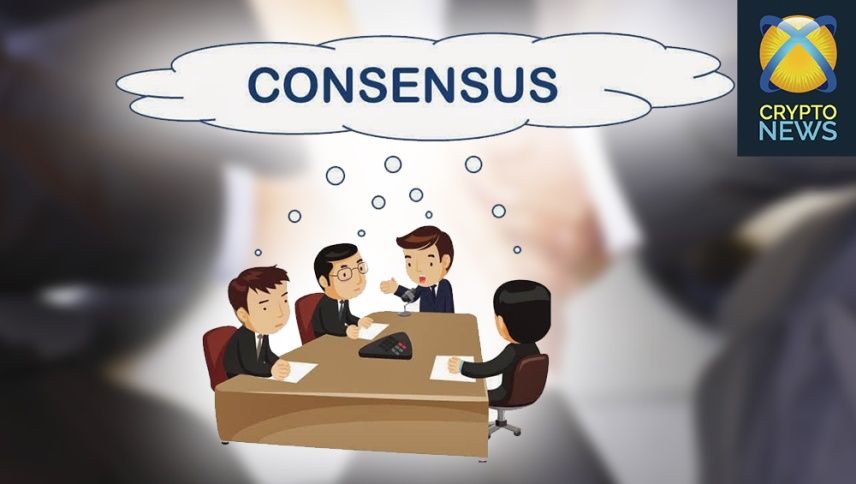 Основні терміни
Міжнародний і регіональний стандарт – стандарти, прийняті відповідно міжнародним і регіональним органом стандартизації.
Національні стандарти – державні стандарти України, прийняті відповідно міжнародним і регіональним органом стандартизації.
Кодекс усталеної практики (звід правил) – документ, що включає практичні правила або процедури проектування, виготовлення, монтажу, технічного обслуговування, обладнання, конструкцій і виробів. Кодекс усталеної практики може бути стандартом, частиною стандарту або окремим документом.
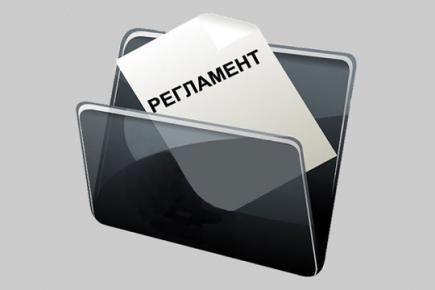 Основні терміни
Технічні умови – документ, що встановлює технічні вимоги, яким повинні відповідати продукція, процеси або послуги. Технічні умови можуть бути стандартом, частиною стандарту або окремим документом.
Технічний регламент – нормативно – правовий акт, прийнятий органом державної влади, що встановлює технічні вимоги до продукції, процесам або послугам безпосередньо або через посилання на стандарти або відбиває їхній зміст.
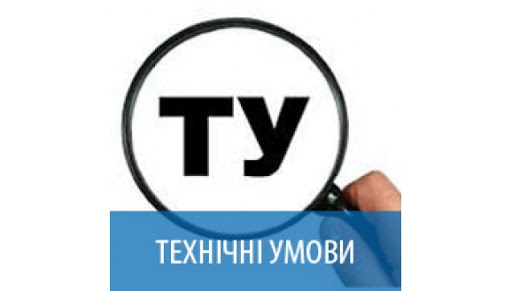 Правила позначення
Правила позначення нормативних документів визначені ДСТУ 1.0.20033. Національна стандартизація. Основні положення.
Позначення стандарту складається з індексу, номеру і року прийняття.
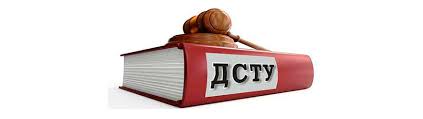 Правила позначення
Установлюються наступні індекси : 
Національний стандарт України - ДСТУ;
Державний класифікатор – ДК ;
Стандарт наукового, науково – технічного або інженерного товариства чи спілки України;
Стандарт організації – СОУ ;
Технічні умови, що не є стандарт – ТУУ.
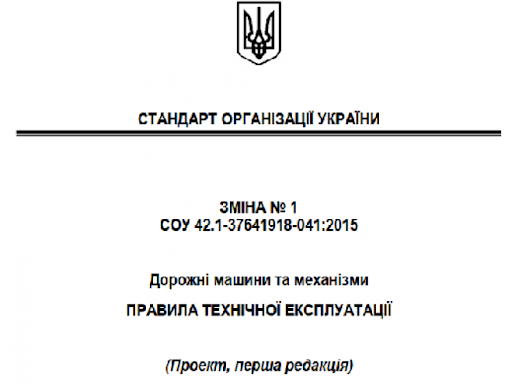 Правила позначення
Правила присвоєння номерів і позначення року для національних нормативних документів відповідно до ДСТУ 1.5, технічних умов – ДСТУ 1.3. Приймаючи міжнародний або регіональний стандарт, його позначають відповідно до ДСТУ 1.7.
Якщо в позначенні діючого в Україні документа в сфері стандартизації використане позначення документа міжнародної або регіональної організації ( IOS, IEC, EN, ГОСТ, та ін. ), а також якщо назва відповідного документа переведена , то таке позначення не змінюють.